پیامدهای مهم متعاقب واکسیناسیون کرونا 
و تفاوت بروز این پیامدها در انواع واکسنها

سید اسماعیل تقی زاده دیوا
 دانشجوی کارشناسی ارشد اپیدمیولوژی
1
اهداف آموزشی
پیامدهای نامطلوب ناشی از واکسیناسیون(AEFI) و انواع آن
عوارض واکسن کووید 19
تفاوت بروز پیامدها در انواع واکسنها
2
پیامدهای نامطلوب ناشی از واکسیناسیون(AEFI)
به هر رخداد پزشکی نامناسب و ناخواسته ای که پس از واکسیناسیون ایجاد شود و لزوما رابطه علیتی با مصرف واکسن ندارد، اطلاق می گردد.
3
پیامدهای نامطلوب ناشی از واکسیناسیون(AEFI) و انواع آن
واکنش وابسته به ماهیت واکسن
واکنش مربوط به نقص کیفیت واکسن
واکنش های مربوط به خطاهای ایمن سازی
واکنش مربوط به اضطراب ناشی از واکسیناسیون
رخداد همزمانی
4
اصول کلی نظام مراقبت نامطلوب واکسیناسیون(AEFIs) در همه کشورها مشابه هستند.
اجرای روش های مختلف می تواند به عواملی مانند نوع سازماندهی سرویس های ارائه دهنده خدمات ایمنسازی و میزان منابع موجود، بستگی دارد.
مرکز ملی نظارت National Regulatory Authority(NRA) و برنامه ملی ایمنسازی National Immunization Programme(NIP) پاسخگو ارتقا یا حفظ نظام مراقیت پیامدهای نامطلوب واکسیناسیون یک کشور هستند.
هر کشوری باید یک کمیته بررسی  AEFI برای بررسی انفرادی موارد جدی و غیر معمول تشکیل داده  باشد.
5
نمونه ای از مرکز ملی نظارت، درآمریکا  Vaccine Adverse Event Reporting System(VAERS) می باشد.
VAERS توسط مرکز کنترل و پیشگیری از بیماری ها (CDC) و سازمان غذا و داروی آمریکا (FDA)مدیریت می شود.
هرکس می تواند یک رویداد نامطلوب واکسیناسیون را به VAERS گزارش دهد.
متخصصان بهداشت و درمان موظف به گزارش عوارض جانبی و تولیدکنندگان واکسن نیز کلیه موارد قابل توجه را گزارش دهند.
6
عوارض واکسن کووید 19
عوارض جانبی رایج واکسن های covid-19
عوارض جانبی کمتر شایع واکسن های covid-19
عوارض جانبی طولانی مدت واکسن های covid-19
7
Do the COVID-19 vaccines have any side effects?
Serious side effects from vaccines, including the COVID-19 vaccine, are rare. 
It is possible that some people may have side effects, which are normal signs that your body is building protection. 
These side effects may affect your ability to do daily activities, but they should go away in a few days. 
The most common side effects are minor and include:
Tiredness
Headache 
Pain at the injection site
Muscle and/or joint pain
Chills 
Nausea and/or vomiting
Fever
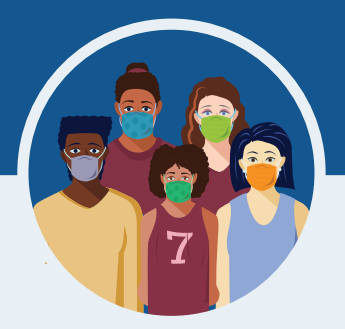 8
[Speaker Notes: Serious side effects from vaccines, including the COVID-19 vaccine, are rare. In the Pfizer, Moderna, and Janssen clinical trials, serious side effects happened at the same frequency as they do in the general population (among less than 1.0% of participants who received the vaccine). There were no notable differences in serious adverse events by age, race, ethnicity, or medical conditions. 
 
In the Moderna vaccine trial, examples of serious side effects included two people with facial swelling, one person with difficult-to-control nausea and vomiting, and one report of Bell’s palsy. In the Pfizer vaccine trial, examples included a shoulder injury at the vaccination site and swollen lymph nodes in the armpit opposite the vaccination arm. In the Janssen vaccine trial, examples included four people with seizures and six people with deep vein thrombosis. We don’t know if these serious side effects are related to the vaccine or not.
 
Some instances of severe allergic reactions have been reported outside of clinical trials. See slide 18 for more information about allergic reactions.
 
Minor side effects are more common after the second dose of Moderna and Pfizer than the first.

https://www.fda.gov/emergency-preparedness-and-response/mcm-legal-regulatory-and-policy-framework/pfizer-biontech-covid-19-vaccine-frequently-asked-questions 

https://www.fda.gov/emergency-preparedness-and-response/mcm-legal-regulatory-and-policy-framework/moderna-covid-19-vaccine-frequently-asked-questions

https://www.fda.gov/emergency-preparedness-and-response/mcm-legal-regulatory-and-policy-framework/janssen-covid-19-vaccine-frequently-asked-questions]
عوارض جانبی رایج واکسن های covid-19
واکسن covid-19 مانند هر واکسنی می تواند عوارض جانبی ایجاد کند.
عوارض جانبی بیشتر آنها خفیف و متوسط هستند و طی چند روز خود به خود از بین می روند.
عوارض جانبی معمول شامل درد در محل تزریق ، تب، خستگی، سردرد، درد عضلانی، لرز و اسهال است.
احتمال بروز هر یک از عوارض جانبی پس از واکسیناسیون با توجه به نوع واکسن متفاوت است.
9
عوارض جانبی کمتر شایع واکسن های covid-19
عوارض کمتر شایع شده برای برخی از واکسن ها ی covid-19، واکنش های آلرژیک شدید مانند آنافیلاکسی است.
به محض دریافت واکسن از فرد درخواست می شود که 15الی 30 دقیقه در محل واکسیناسیون بماند.
10
عوارض جانبی طولانی مدت واکسن های covid-19
با توجه به اینکه هیچ کدام از واکسن های تایید شده حاوی ویروس زنده نیستند باعث ایجاد بیماری covid-19 نمی کند.
عوارض های ایجاد شده ، دو الی سه ماه پس ازتزریق واکسن کووید را می توان به عوارض جانبی طولانی مدت واکسن های covid-19 اطلاق نمود.
11
تفاوت بروز پیامدها در انواع واکسنها
12
عوارض واکسن pfizer
Pfizer آزمایش بالینی فاز III را برای کاندید واکسن خود را در ماه جولای آغاز کرد.
شایعترین واکنشها طبق گزارش FDA که در ماه دسامبر منتشر شد.
واکنش های محل تزریق(84.1%)، درد عضلانی(38.3%) 
 خستگی(62.9%)، سردرد(55.1%)
درد مفصل(23.6%)، لرز(31.9%)، 
تب(14.2%)، غدد لنفاوی متورم(.% .3)
چهار بیمار دریافت کننده واکسن فلج بل را تجربه کرده اند.
13
عوارض واکسن pfizer
یک پزشک در فلوریدا 16 روز پس از دریافت واکسن در اثر یک اختلال نادر خون، ترمبوسیتوپنی ایمنی حاد درگذشت.
اختلال خون ترومبوسیتوپنی ایمنی، همچنین در بیماران علامتی و بدون علامت به عنوان یک عارضه نادر درCOVID-19 دیده شده است.
نروژ تاکنون حدود 45000 نفر را واکسینه کرده که اکثرا در خانه های سالمندان زندگی می کنند.
23 بیمار مسن در نروژ پس از دریافت واکسن pfizer فوت کردند.
14
آنتونی فاوچی مدیر انسیتوی ملی آلرژی و بیماری های عفونی، اظهار داشت که اگر چه مرگ و میر ها با توجه به جمعیت شکننده ممکن است تصادفی باشد.
ممکن است عوارض واکسن ها ، مانند تبها، بدن بیماران ضعیف را خسته کرده و در مرگ آنها نقش داشت.
گزارش ها از  سوییس پس از اولین دوز واکسن بین 12349 نفری که واکسن Pfizer یا moderna دریافت کرده اند، 9 نفر از آن ها فشارخون بالا را تجربه کرده اند.
برخی دچار سردرد، درد قفسه سینه، تعریق و اضطراب شده اند.
شش بیمار نیاز به درمان اضطراری داشته اند که همگی بهبود یافته اند.
15
از 9.9 میلیون دوز اول واکسن تجویز شده از 14 دسامبر الی 18 ژانویه، 47 مورد آنافیلاکسی پس از دریافت Pfizer به VAERS گزارش شد.
محققان یک مطالعه موردی را بر روی یک بیمار منتشر کردند که در آنها احتمال می رود واکسن Pfizer  باعث شعله ور شدن آرتریت روماتوئید شده باشد.
درباره تغییرات قاعدگی پس از دریافت هر واکسن COVID-19 با یک نظر سنجی بیش از 25000 نفر در نظر سنجی آنلاین در حال انجام است.
واکسن Pfizer مجوز استفاده اضطراری برای افراد 12 تا 15 ساله را دریافت کرد.
16
عوارض واکسن moderna
در گزارش FDA ماه دسامبر شایعترین عوارض جانبی به صورت ذیل می باشد.
درد در محل تزریق(91.6%)، خستگی(68.5%)
سردرد(68%)، درد عضلانی(59.6%)
درد مفصل(44.8%)، لرز(43.4%)
سه بیمار هم دچار فج بل ، ناگهانی و موقت صورت شده اند.
طبق گزارش CDC ، 11% درصد پس از اولین دوز واکسن تورم غدد لنفاوی که این مقدار پس از دوز دوم به 16% رسیده است.
17
عوارض واکسن moderna
محققان  Mass General Brighamدر یک طرح تحقیقاتی از 52805 شرکت کننده 2.1% نوعی از واکنش آلرژیک را تجربه کرده اند.
آلرژی در واکسن Moderna  کمی بیشتر از واکسن Pfizer  بوده است.(2.2% در مقایسه با 1.95%)
تجزیه و تحلیل داد ه های CDC  که زنان باردار داوطلب واکسن Moderna و Pfizer عوارض جانبی کمی مانند تب ، سردرد و لرز نسبت به عموم مردم گزارش کرده اند.
بیشتر آنها علایم حالت تهوع و درد در محل تزریق را دارند.
18
عوارض واکسن moderna
در مطالعه واکنش های پوستی پس از واکسیناسیون Moderna  و pfizer از جمله تورم و بثورات را منتشر کردند.
متداولترین واکنش پوستی در کسانی که واکسن Modena را دریافت می کنند، واکنشهای موضعی و کهیر می باشد.
19
عوارض واکسن CansinoBio
حداقل سه چهارم افراد یک مورد عارضه جانبی خفیف شایع از جمله :
درد در ناحیه تزریق، درد عضلانی
سردرد، تب
راش های پوستی
پنج مورد که تهوع را گزارش داده اند.
20
عوارض واکسن Gamaliya
موسسه تحقیقاتی گامالیا آزمایشات فاز III  را در ماه آگوست آغاز کرد.
برخی از عوارض واکسن منتشر شده در مجله لانست 
15.2 درصد دچار بیماری شبه آنفلونزا می شوند.
5.4 درصد از افراد دچار واکنشهای محلی می شوند.
چند عارضه مهم: سینوزیت حاد، تشدید التهاب مثانه همراه با کولیک کلیوی و ترومبوز ورید عمقی، آبسه اندام که با واکسیناسیون ارتباط نداشت.
21
عوارض واکسن j&j
واکسن J&J آزمایش فاز III را برای کاندید واکسن از سپتامبر 2020آغاز کرد.
در آزمایشات قبلی 70درصد  از بیماران یک اثر جانبی خفیف مشابه با سایر واکسنها دیده شده را تجربه می کند.
درد در ناحیه تزریق(50.2%)، خستگی(38.2%)
سردرد(38.9%)، درد عضلانی(33.2%)
حالت تهوع(14%)، تب(9%)
این عوارض در افراد زیر 60 سال بیشتر از بالای آن است.
22
عوارض واکسن j&j
لخته های خون در پانزده فرد ( از 7 میلیون افراد واکسن زده) مشاهده شد.
همه لخته ها در افراد زیر 50 سال مشاهده شد.
علائمی از جمله سردرد، درد پا و شکم 6-14 روز پس از واکسیناسیون رخ می دهد.
بیماران با سابقه ترومبوسیتوپنی ، مانند ترومبوسیتوپنی ناشی از هپارین ، نباید واکسن جانسون و جانسون استفاده کنند.
23
عوارض واکسن j&j
نسبت به واکسن های Moderna و Pfizerعوارض جانبی کمتری دارد.
در تاریخ 12 اکتبر شرکت دارویی و تجهیزات آمریکا موقتا تزریق واکسن تا تکمیل گزارش های دریافتی درباره ایجاد لخته های خون در پی واکسینه شدن با آن ، متوقف گردید.
کل لخته های شناسایی شده توسط CDC تا تاریخ 13 می به 28 مورد افزایش یافت.
24
عوارض واکسن Asterzenka
در 6 سپتامبر این شرکت در طی ابتلا به التهاب خطرناک نخاع آزمایشات خود را متوقف کرده است.
محققان تشخیص داده اند که ارتباطی با واکسن ندارد. با اینحال آزمایشات را تا 26 اکتبر متوقف کرده اند.
در 21 اکتبر یک نفر در این آزمایش فوت کرده است.
تقریبا نیمی از افراد نوترپنی( کاهش گلبولهای سفید) موقت را که می توان فرد را مستعد ابتلا به عفونت کند، دچار شوند.
25
عوارض واکسن Asterzenka
چندین کشور( ایسلند، نروژ، دانمارک، ایرلند، هلند، ایتالیا، فرانسه و آلمان) در پی عوارض لخته استفاده از واکسن را متوقف کرده اند.
 بیانیه ای که توسط آژانس دارویی اروپا(EMA)  که مزایای واکسن Asterzenka بیش از خطرات آن است.
حدود بیست میلیون نفر که در کشور انگلیس واکسن تزریق کرده اند فقط 7 مورد لخته خون، که آن هم ارتباط علتی با واکسن به  اثبات نرسیده است.
در اتحادیه اروپا و انگلیس ، 15 مورد ترومبوز ورید عمقی و 22 مورد آمبولی ریه گزارش شده است.
26
عوارض واکسن Asterzenka
در 34 میلیون افراد تزریق شده واکسن، 222 مورد لخته خون مشاهده شد.
لخته ها در زنان زیر 55 سال مشاهده شد.
توصیه آژانس دارویی اروپا (EMA) در صورت علایم مانند تنگی نفس، درد قفسه سینه، تورم پا، درد مداوم شکم ،علایم عصبی مانند تاری دید به پزشک مراجعه کنید.
27
عوارض واکسن نوواکس
در آزمایشات فاز 3 عوارض واکسن:
 درد در محل تزریق، درد عضلانی
 راش
تب
تهوع، استفراغ
28
عوارض واکسن سینوفارم
عوارض خیلی شایع(بالاتر از 10 درصد گیرندگان واکسن): درد محل تزریق
عوارض ناشایع (بین یک در هزار تا یک درصد گیرندگان واکسن): راش جلدی درمحل تزریق، تهوع و استفراغ، خارش در محل های غیر از تزریق ، درد عضلانی، درد مفاصل، خواب آلودگی و گیجی
در مطالعات بالینی عوارض شدید با این واکسن مشاهده نشده است.
29
عوارض واکسن سینواک
یک سوم افراد واکسن زده دچار عوارض :
درد در ناحیه تزریق
تب، خستگی
عوارض مختصر تهوع و استفراغ
در 10 نوامبر به دلیل مرگ یکی واکسن زده ها متوقف شد.
با بررسی به عمل آمده مرگ به دلیل واکسن نبوده است.
30
عوارض واکسن بهارات
در مطالعات  بالینی فاز یک، دو و سه (روی 25800نفر) هیچ مورد عارضه شدید گزارش نشده است. 
شایعترین عارضه موضعی درد در محل تزریق و شایعترین عارضه سیستمیک سردرد بوده است.
 از عوارض کمتر شایع احساس گیجی، لرزش، تعریق، احساس سرما، سرفه و تورم محل تزریق بوده است.
31
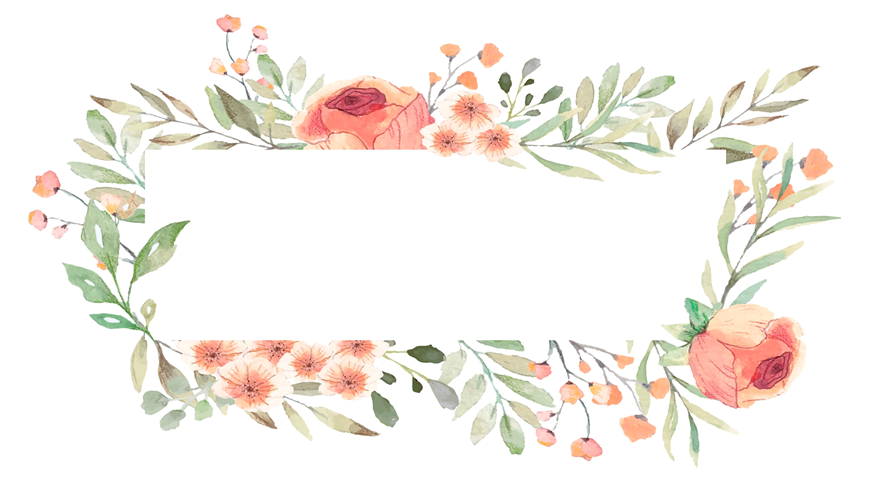 سپاس از توجه شما